Mediaconstruct et la Formation : ca fait BIM !
Sébastien TEISSIER
Secrétaire technique du Comité scientifique et technique
Mediaconstruct c’est…
Une association loi 1901 créée en 1989, axée sur le BIM depuis 1996 !
Le chapitre français de buildingSMART, porteur de l’interopérabilité avec les IFC notamment
Un lieu de concertation et de travail « BIM pour tous, BIM ensemble » car elle rassemble tous les acteurs de la filière : + de 230 entité-membres
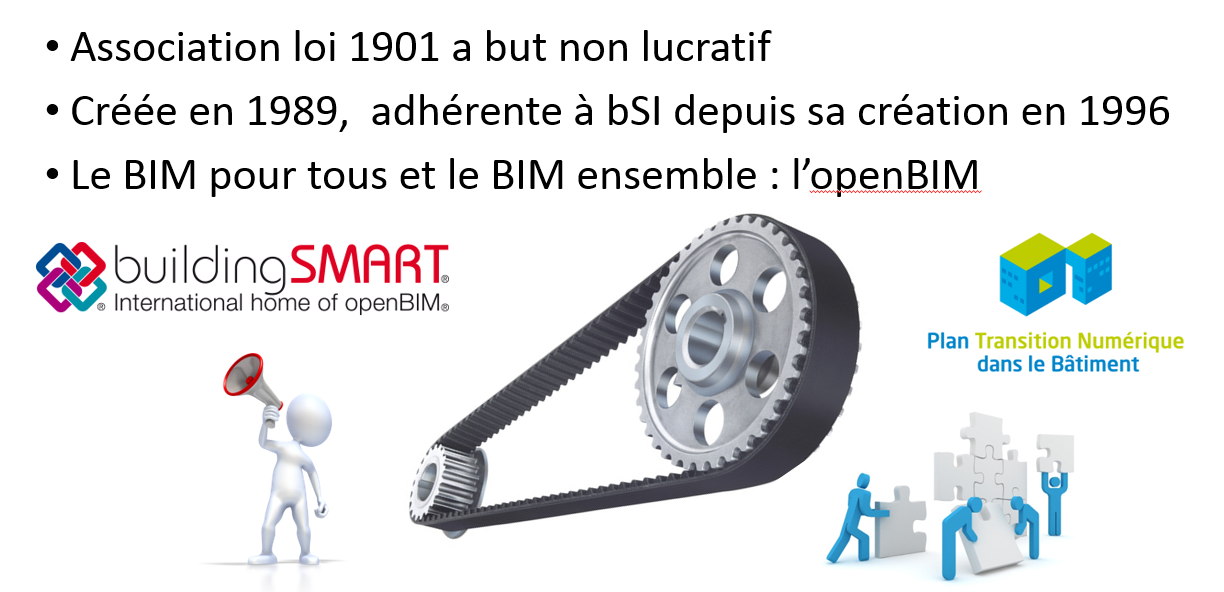 présentation Mediaconstruct et Formation - v1161125
2
Mediaconstruct : une double structuration politique et technique
Comité Scientifique et Technique (CST)
Direction projets
Conseil d’administration (CA)
instance politique et stratégique
Bureau
6 collèges
Organisations professionnelles 
Monde associatif
Filière Construction avec 3 sous-collèges (MOE; Entreprises de construction; Industriels/Fabricants).
Filière Maitrise d’ouvrage –Exploitation 
Offreurs de solutions informatiques 
Formation et R&D
GT4…
GGT1
GT3
GT2
Les adhérents de l’association : une double action
Expression des besoins/remontées terrain (collèges)
Participation aux groupes de travail (en lien avec le CST)
Comment Mediaconstruct intègre-t-elle l’axe « Formation » ?
Par son collège « Formation et R&D » qui a à cœur le développement d’actions de sensibilisation partout en France, mais aussi d’établissement de profils de compétences ;
Par un partenariat avec EDUBIM (un des axes du projet MINnD) qui travaille notamment sur une grille de compétences BIM ;
Avec la transmission de savoir-faire sur le terrain, au travers de cours donnés par des membres Mediaconstruct (au CESI, au Mastère BIM, au CNAM, au DU d’architecte, en ENSA…);
Par une attention aux projets européens concernant l’apprentissage du BIM.
Avec le suivi des questions de « certification professionnelle » (sujet montant à l’international; émergence en France).
Le savez-vous ? 
Le mastere BIM de l’ENPC-ESTP Paristech a été créé à l’initiative de Mediaconstruct.
Un tronc commun de formation professionnelle a été créé pour la MOE avec le soutien de Mediaconstruct.
Mediaconstruct a permis une mise en relation enseignants-adhérents pour le « prêt » de maquette numérique pour la réalisation d’exercice de cours.
En 2009, un 1er livre blanc « Formation » a été rédigé par Mediaconstruct dans le cadre du projet eXpert de sensibilisation au BIM.
présentation Mediaconstruct et Formation - v1161125
4
Mediaconstruct complémentaire de l’Education Nationale
La normalisation : un axe stratégique car va donner une base commune et claire à tout le monde (accès et sécurisation).Sujets : les propriétés objets et produits (PPBIM), les IFC, les IDM… 
Parmi les 12 groupes de travail lancés fin octobre, des sujets qui intéressent la formation :
Guide pour une convention BIM - Définition des niveaux de développements. 
Guide pour une convention BIM – Guide des contrôles qualité à opérer. 
Groupe miroir du projet PPBIM/POBIM – Poursuite des travaux de la Product Room Objets et propriétés. 
Groupe miroir du projet PPBIM/POBIM – Expérimentation format d’échange entre catalogues-bibliothèques-logiciels métier. 
Systèmes de classification 
BIM exploitation – Carnet de suivi et d’entretien du bâtiment. 
Cahier des charges d’un DCE numérique (BIMétré et MVD). 
IFC et interopérabilité. Le permis de construire numérique. 
Charte d’adoption BIM > en cours de validation
Besoins de formation évidents :
Pour donner des compétences métiers aux jeunes qui travailleront en BIM;
Pour faire monter en compétences BIM les professionnels en place.

L’Education nationale acteur pédagogique sur les 2 créneaux : formation initiale et continue.
+
Mediaconstruct acteur des bonnes pratiques et des règles, une partie du socle à apprendre
présentation Mediaconstruct et Formation - v1161125
5